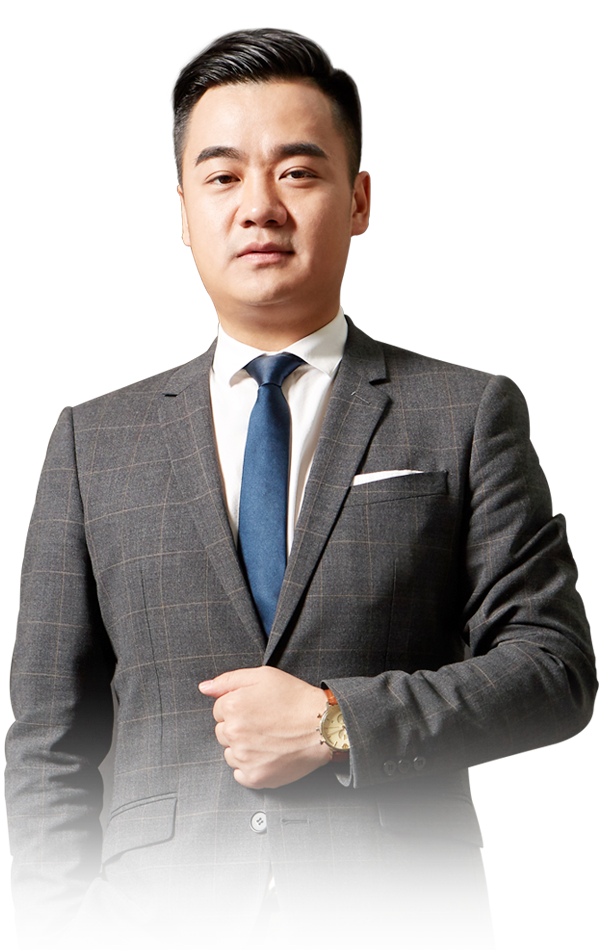 柳暗花明又一村
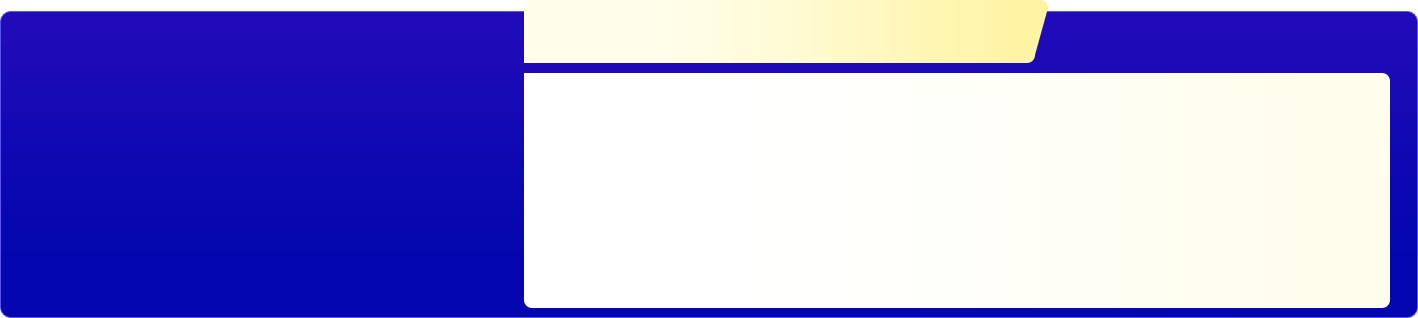 王延龙  |  执业编号:A1120615060002
·
经传多赢资深投顾。
·
10多年行业从业经验，擅长把握市场节奏和筹码理论，以及热点跟踪及板块分析和龙头晋级、淘汰、卡位等细节判断。推崇趋势跟踪论，主张躲避风险为第一，获取利润是第二。是盈利模式《钝化转势法》、《分金弱转强》、《一眼看高点》等创始人。对投资者心理的操作过程解剖，深受广大股民用户的认可。
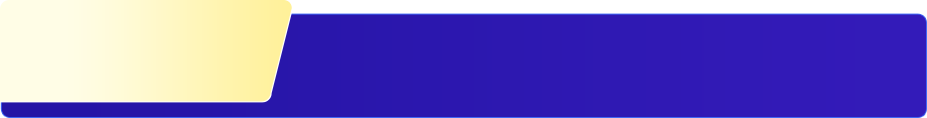 第一章
政策底和市场底
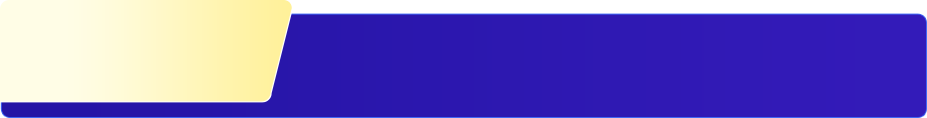 第二章
大盘猜想和技术定位
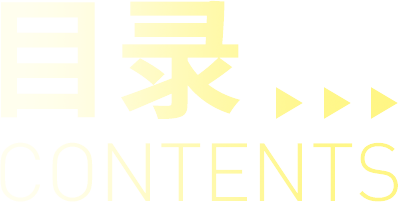 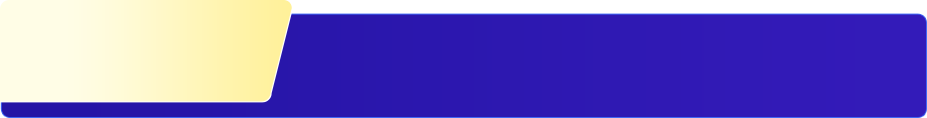 第三章
行情来了怎么办？
PART 01
政策底和市场底
政策底出现
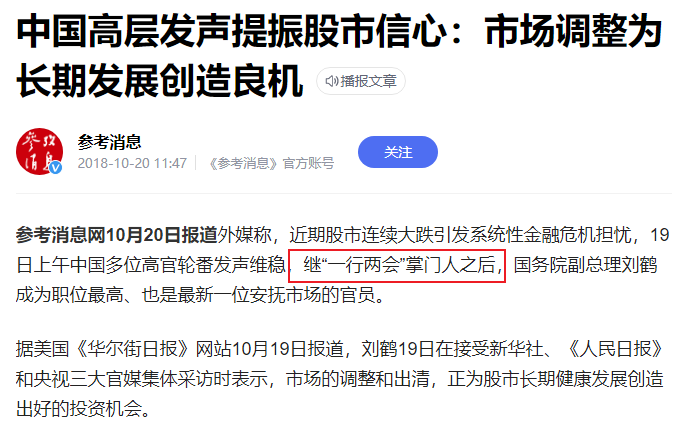 后续下探市场底
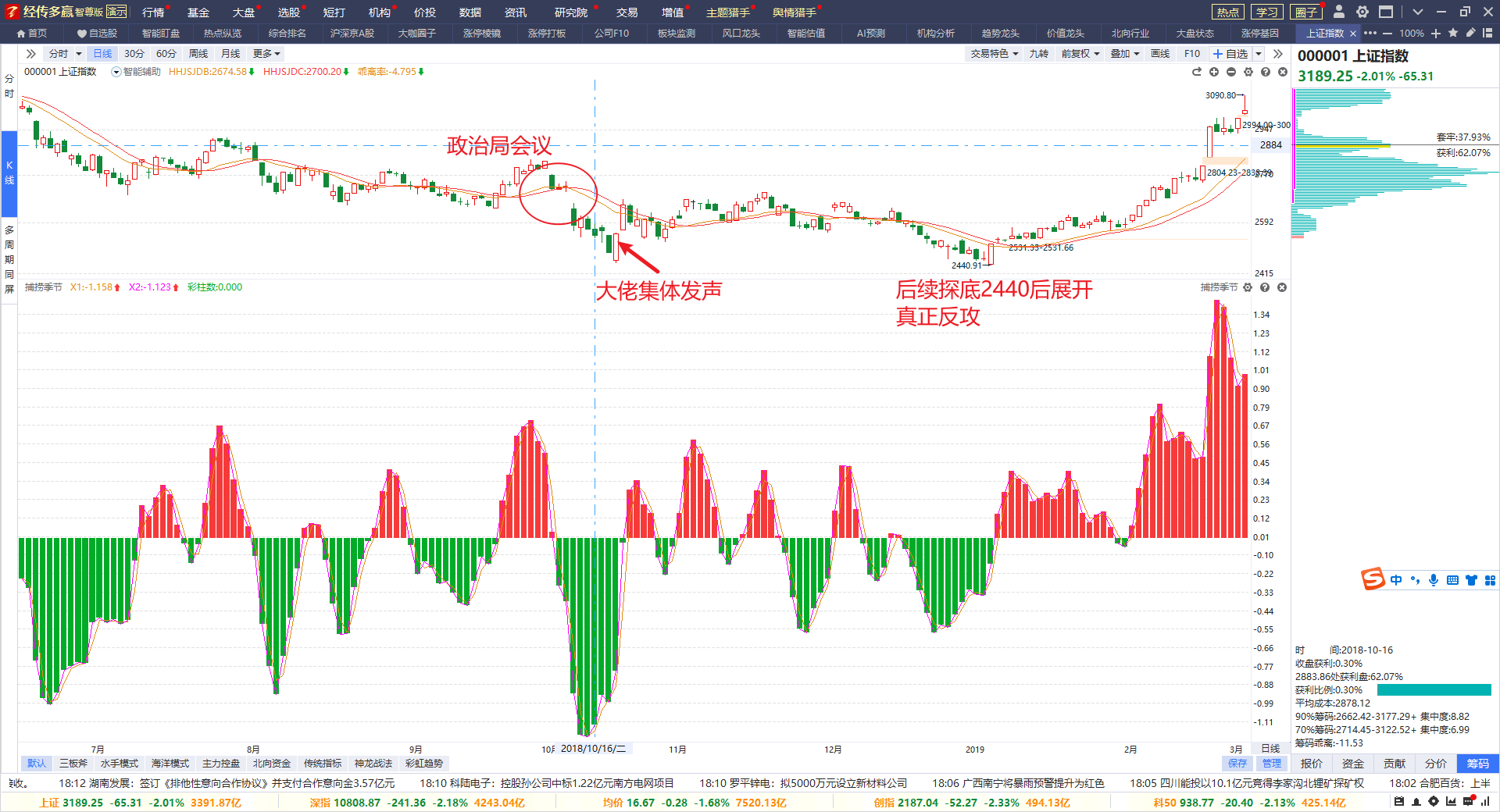 七月到现在发生了什么？
一、政治局会议提及股市、让股民赚钱成为了大家的嘲笑。还记得当年刘主席的春天不远吗？18年十月提出。

二、信托暴雷引发市场担忧，下跌延续。金博股份、咸亨国际、南都物业等3家上市公司近1亿未兑付，还有多家公司产品即将到期。

三、千呼万唤始出来，降低印花税。但是不尽如人意。中间量化基金、外资等传言再起。

四、国家队进场、旧金山会晤。

五、市场底一般在政策底三个月左右。
PART 02
大盘猜想和技术定位
底部区域
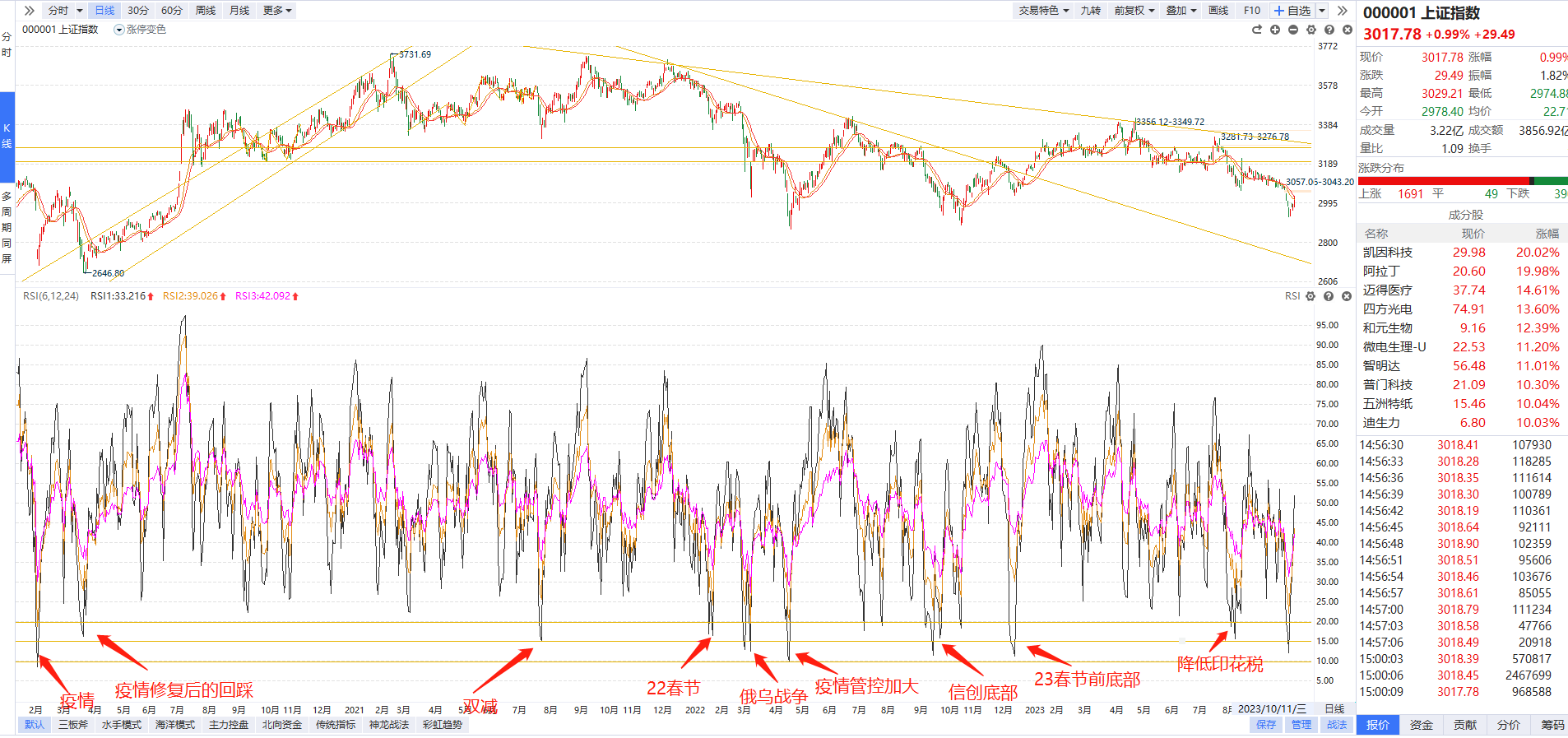 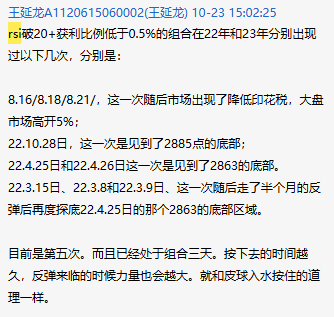 周线观点
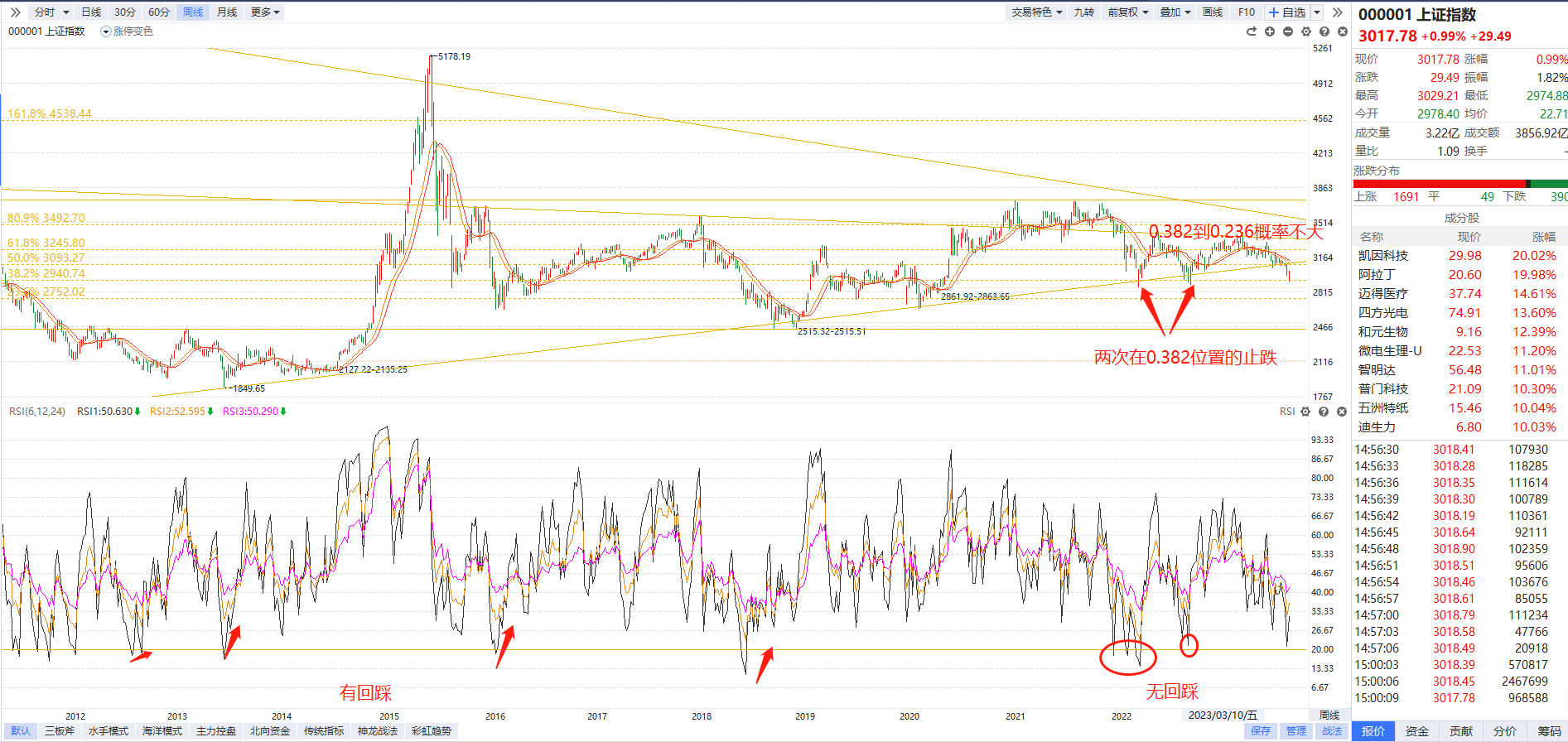 粮草未动兵马先行
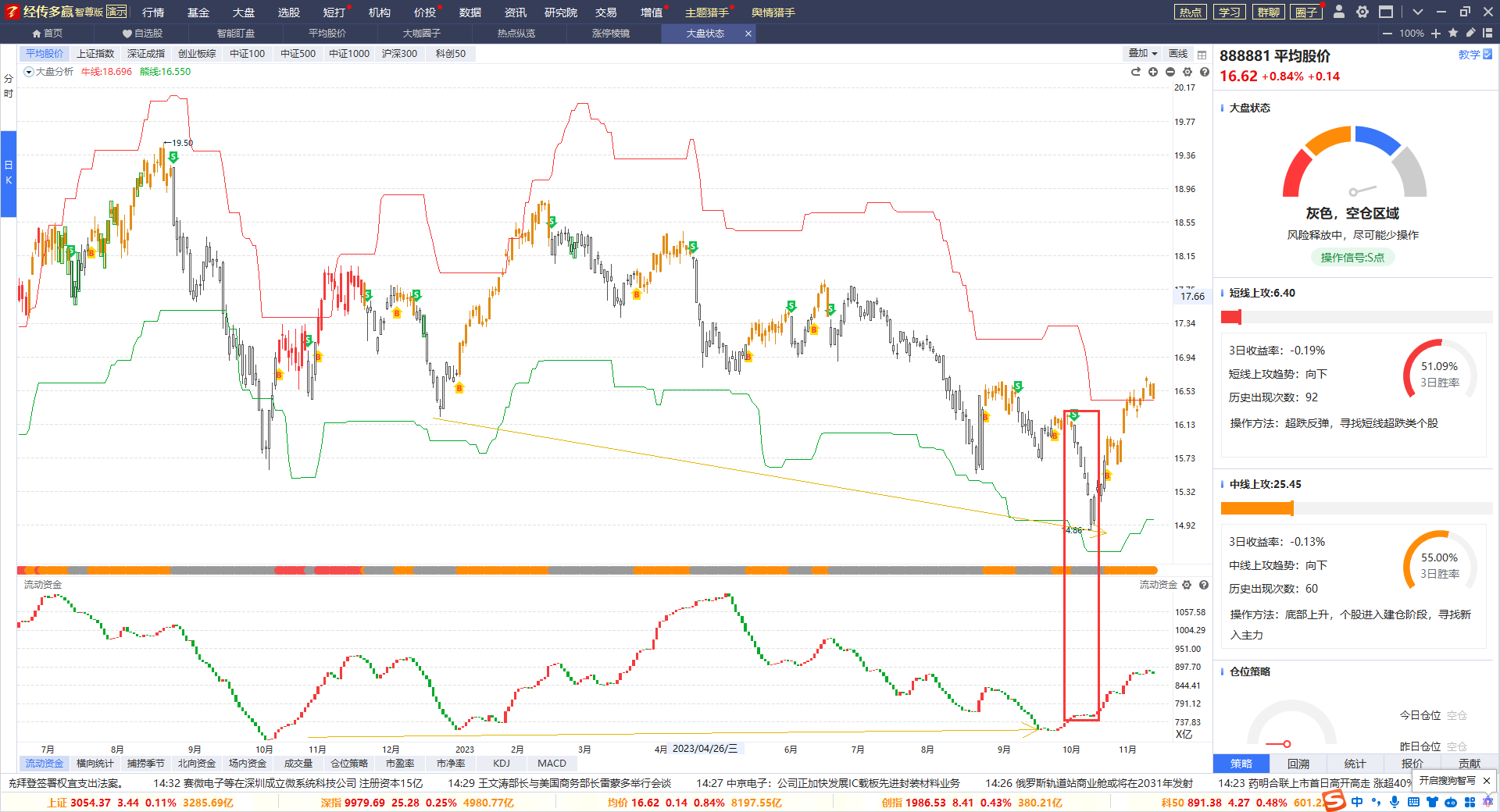 平均股价快速修复的原因，重点氛围要打出来。指数不大跌就行。
PART 03
行情来了怎么办？
注册制加大市场难度
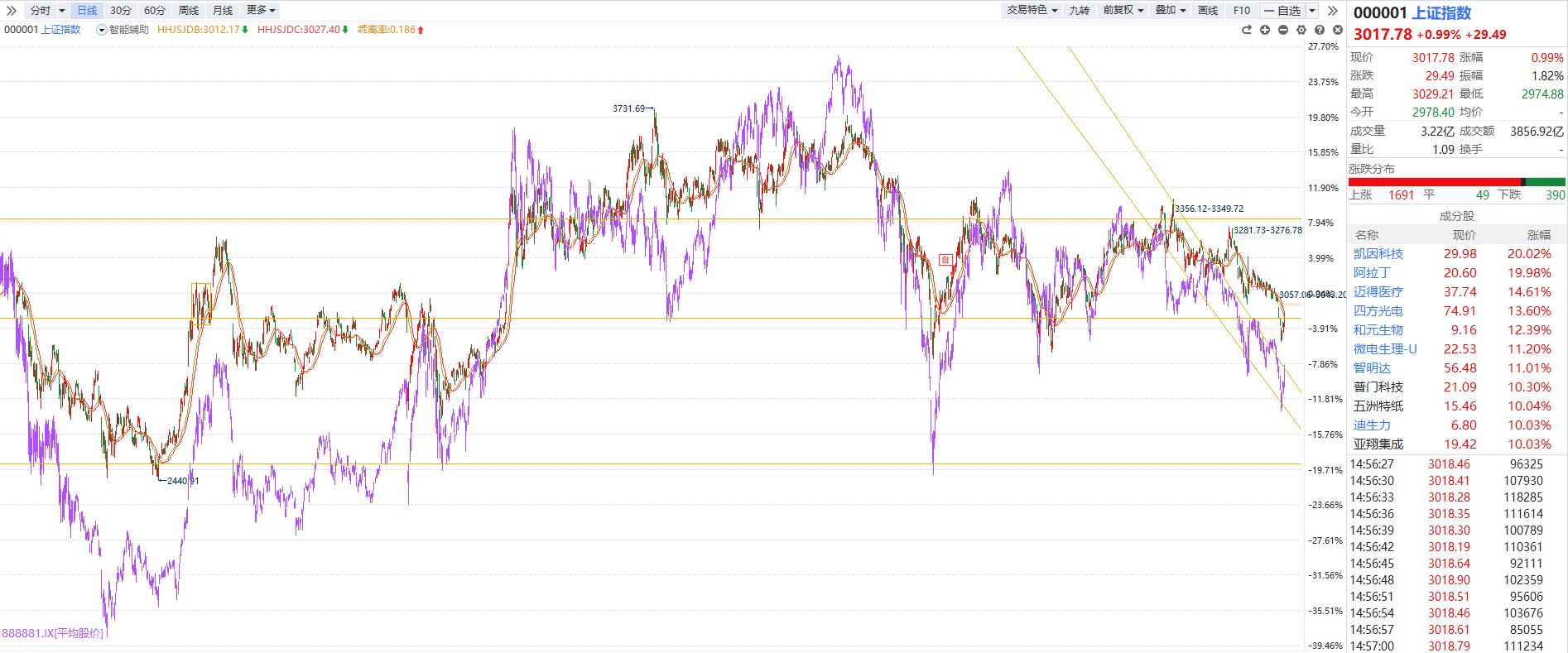 被套用户操作记录21年
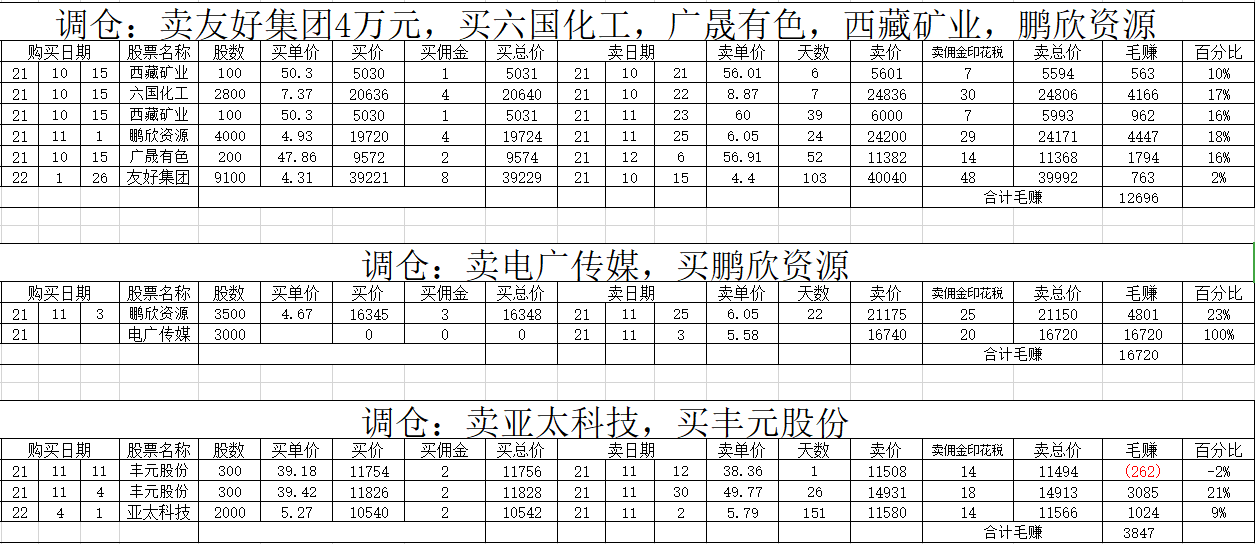 个别情况不代表普遍实际收益率，过往收益亦不代表未来收益的承诺，股市有风险，投资需谨慎!
被套用户操作记录22年
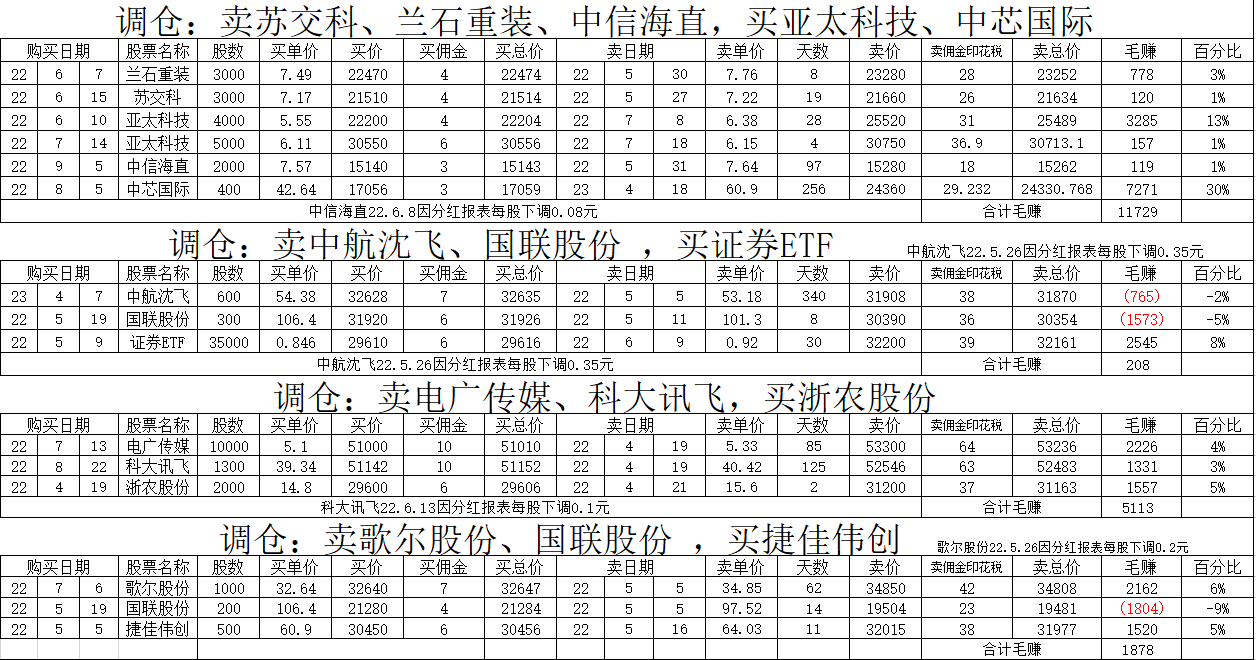 个别情况不代表普遍实际收益率，过往收益亦不代表未来收益的承诺，股市有风险，投资需谨慎!
心法和招式
主线是应用
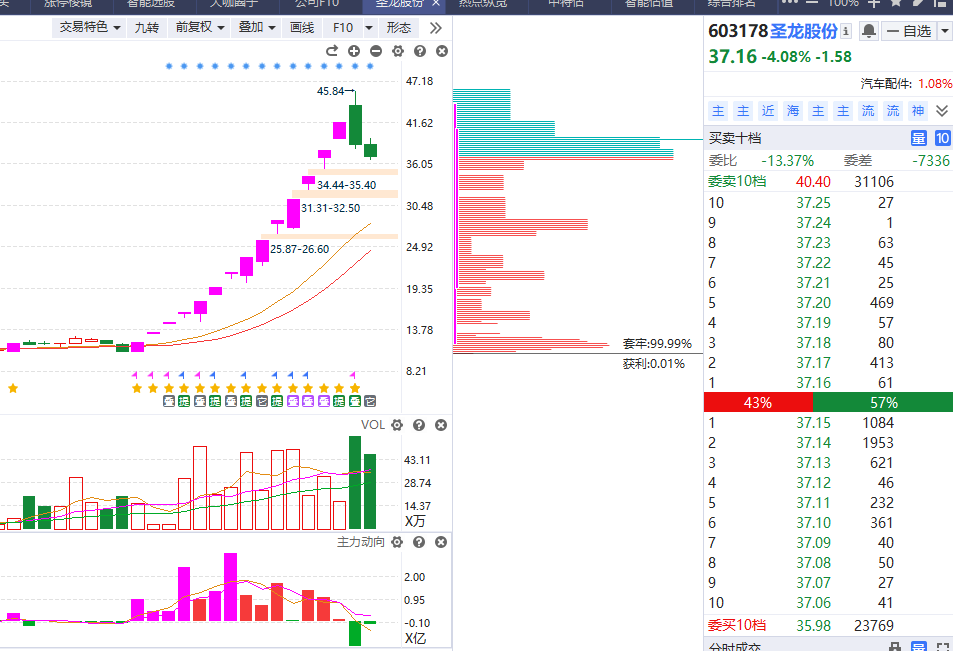 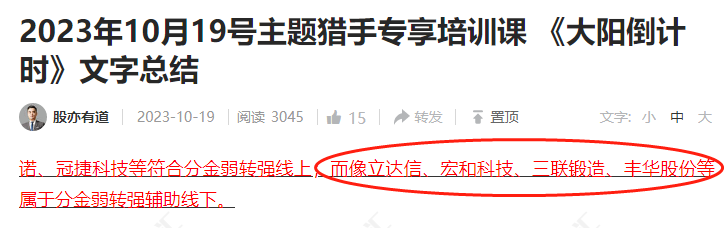 完成破局，专注龙头
绝对龙头一般是从下跌周期中的率先突破，给该板块绝对信心，比如22年10月信创的竞业达、23年10月的圣龙股份。
绝对核心下跌中是否有新的同板块强势股走出。如22年7月中通断板后的广东鸿图、合力科技。和最近的天龙股份。
自选如何建立
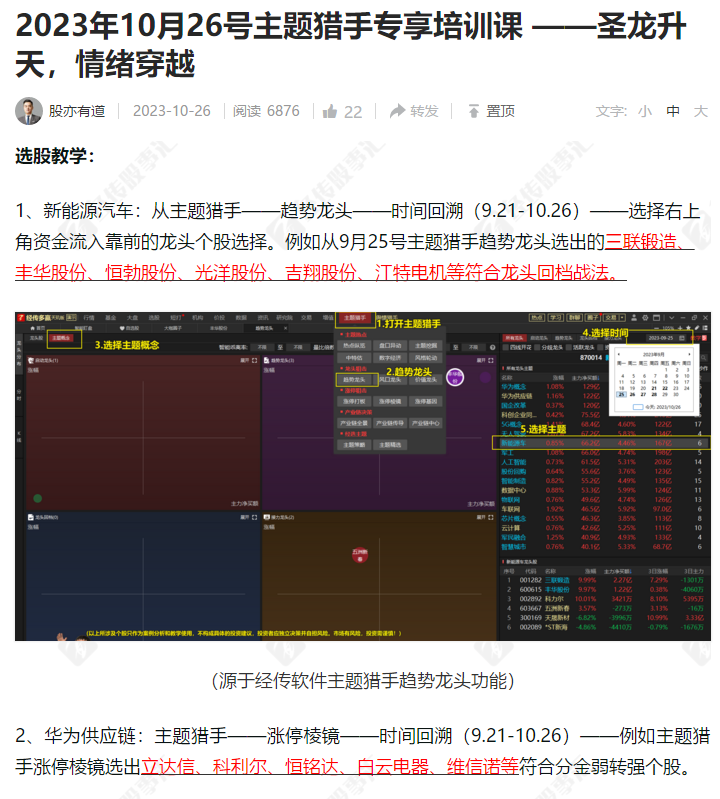 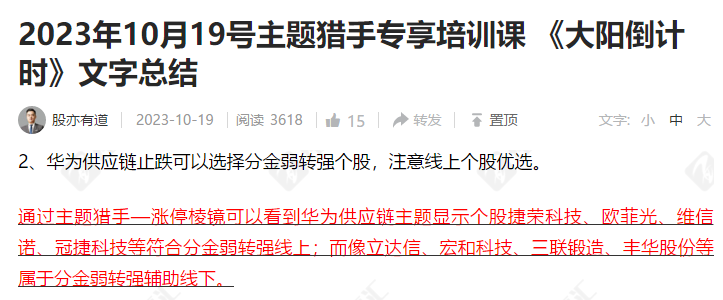 通过捕捉龙头的方法选择到一批看的懂的个股，有计划的按照软件信号执行操作。
分金弱转强为何有效和实操
一：第二天封涨停时间在第一天的时间前面，代表弱转强。封板个股的溢价不断在分歧——一致——在分歧——在一致中进行。所以，寻找一致性后的溢价。

二、分金弱转强个股可以有第二天溢价，回档调整后再度拉升概率加大。

三、选股方法：
1、一定要是当下热点个股（热点纵览大气泡+三共振板块）
2、寻找第二个涨停转强位置打进去，第三天可以有溢价。（切记市场氛围好的时间。重点注意业绩和周线金叉）
3、第三天视情况选择是否出局（三板形成容易成妖。股语云：二板起爆，三板成妖，五板封神，有五有七）
4、如果三板封死失败，注意找回落后的机会。重点留意板块的延续性。没板块没龙头，有板块龙回头。

如22年信创竞业达破局带动的国脉科技、高鸿股份、海量数据、恒为科技、神州数码等都是这个逻辑。
趋势龙回头
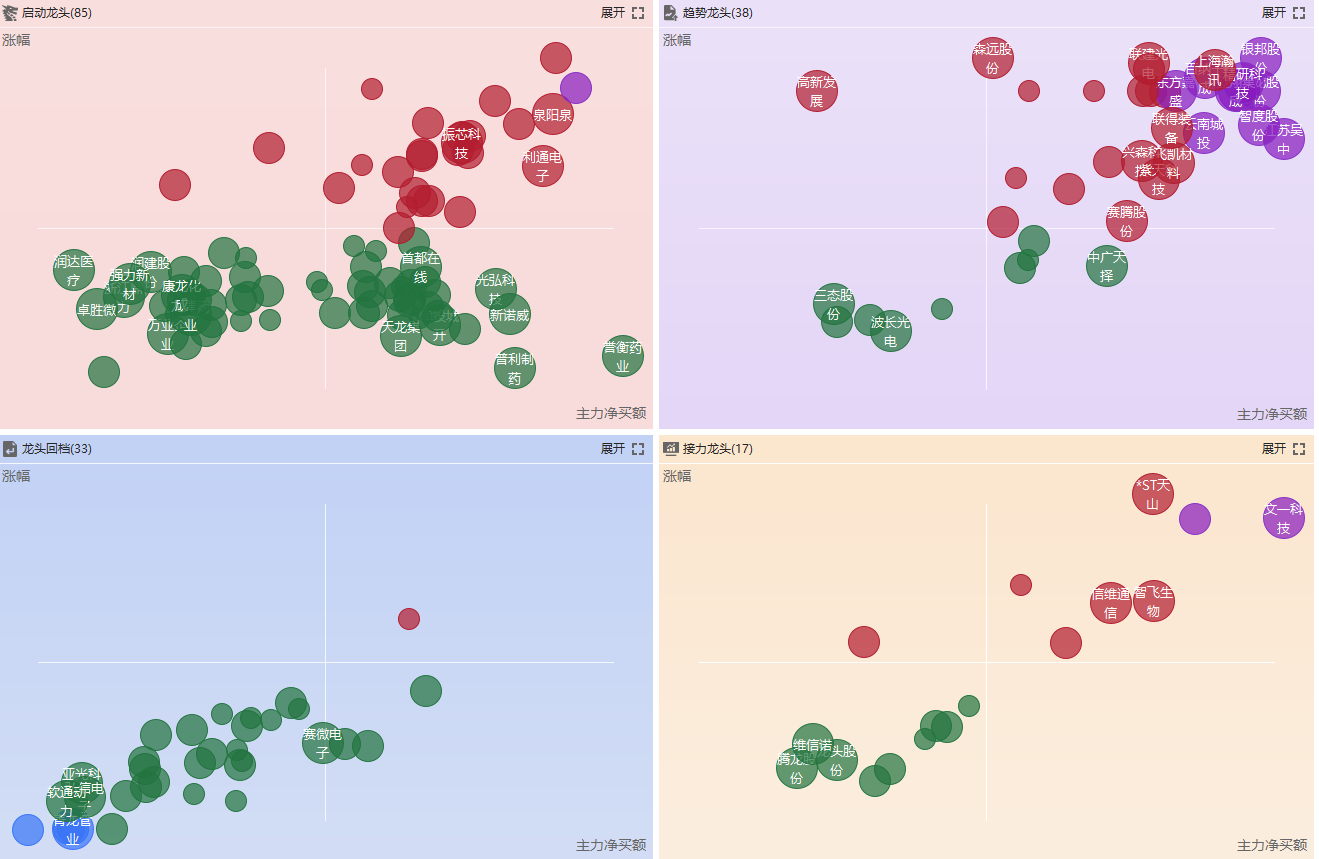 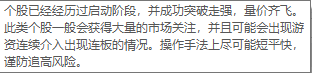 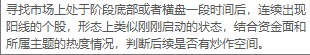 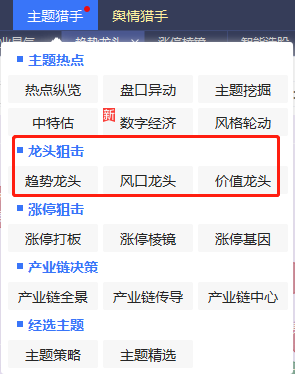 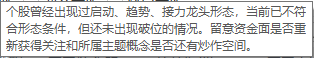 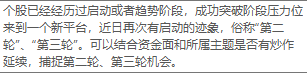 趋势龙回头
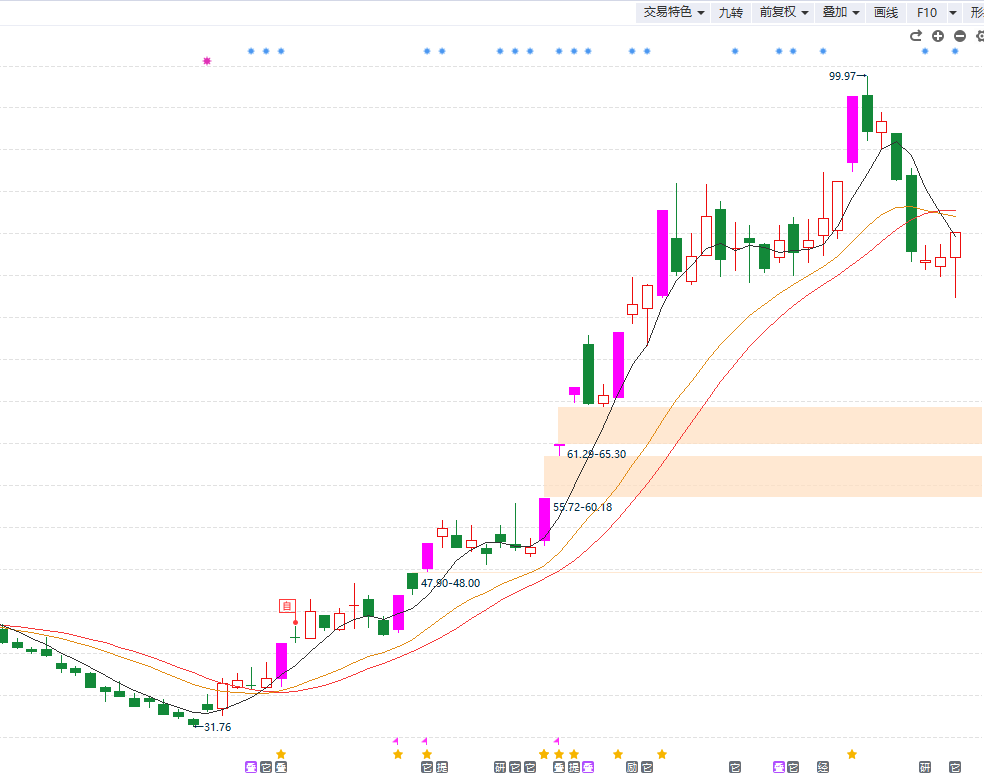 完整启动到终结。
但是往往我们操作的问题是启动后不持续。或者主观认为涨幅过高。或者心态无法主升参与。
趋势龙回头
一、趋势龙头都是短线拉高，直接追风险也大。

二、调整过程中寻找支撑后的机会。

三、调整后是否能操作的重点：
1、板块是否还是主线热点。
2、个股周线上是否属于捕捞季节金叉。
3、是否重新回到辅助线上。

四、驱动板块上涨的还是这一批的龙头股。
就好比好吃的菜还是那批大厨做的。
不然就是更好的大厨（卡位成功的龙头股）。
趋势龙回头
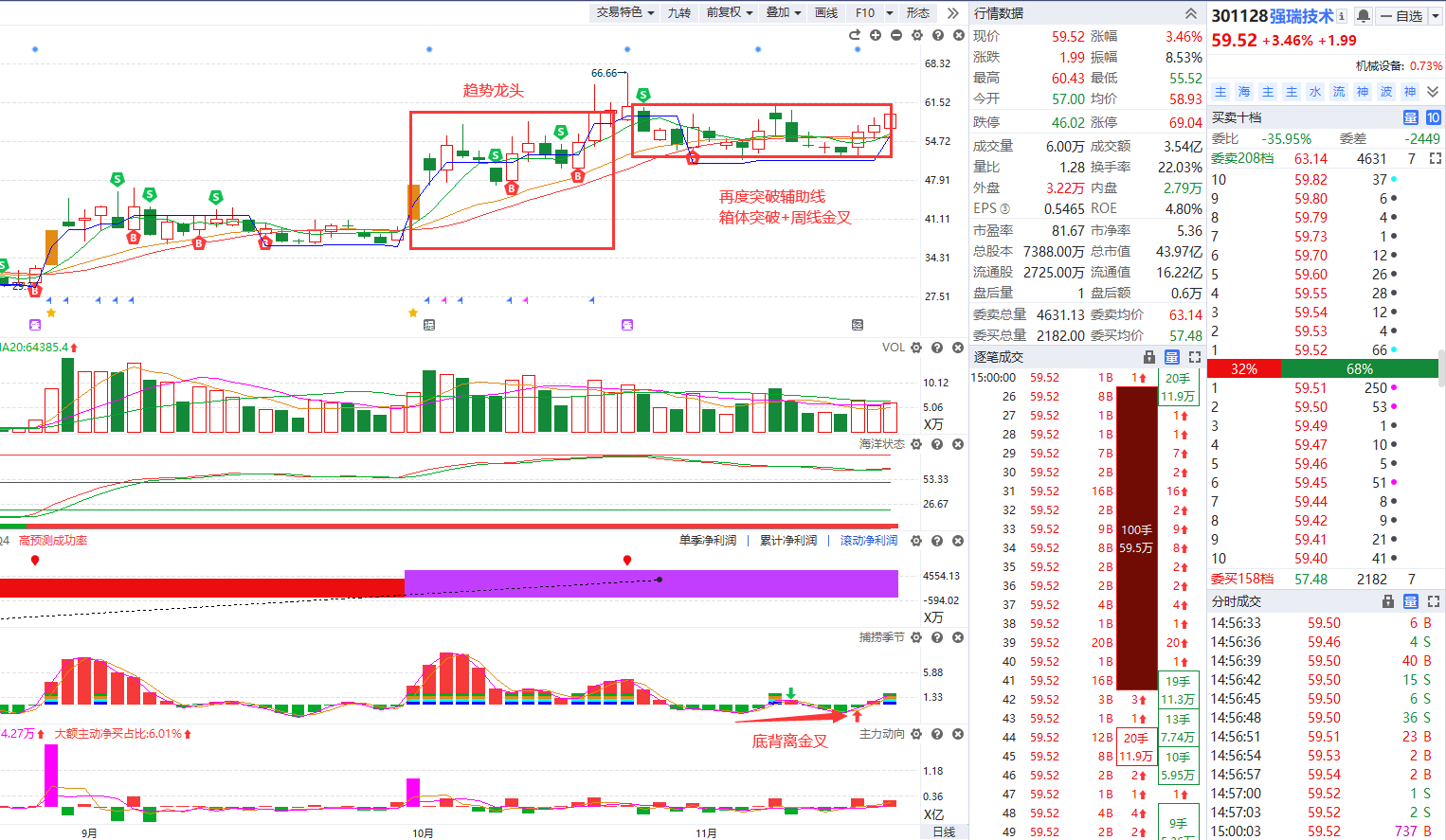 趋势龙回头
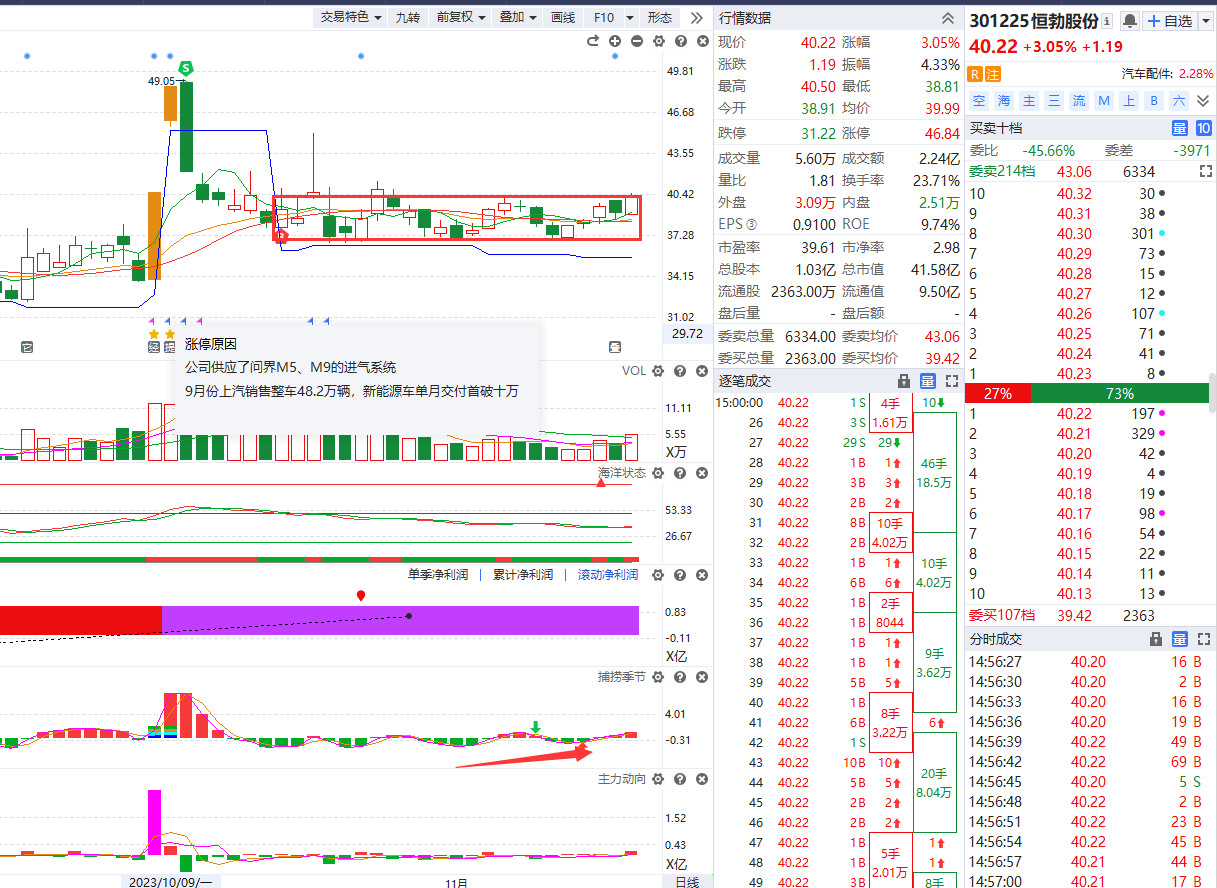 趋势龙回头
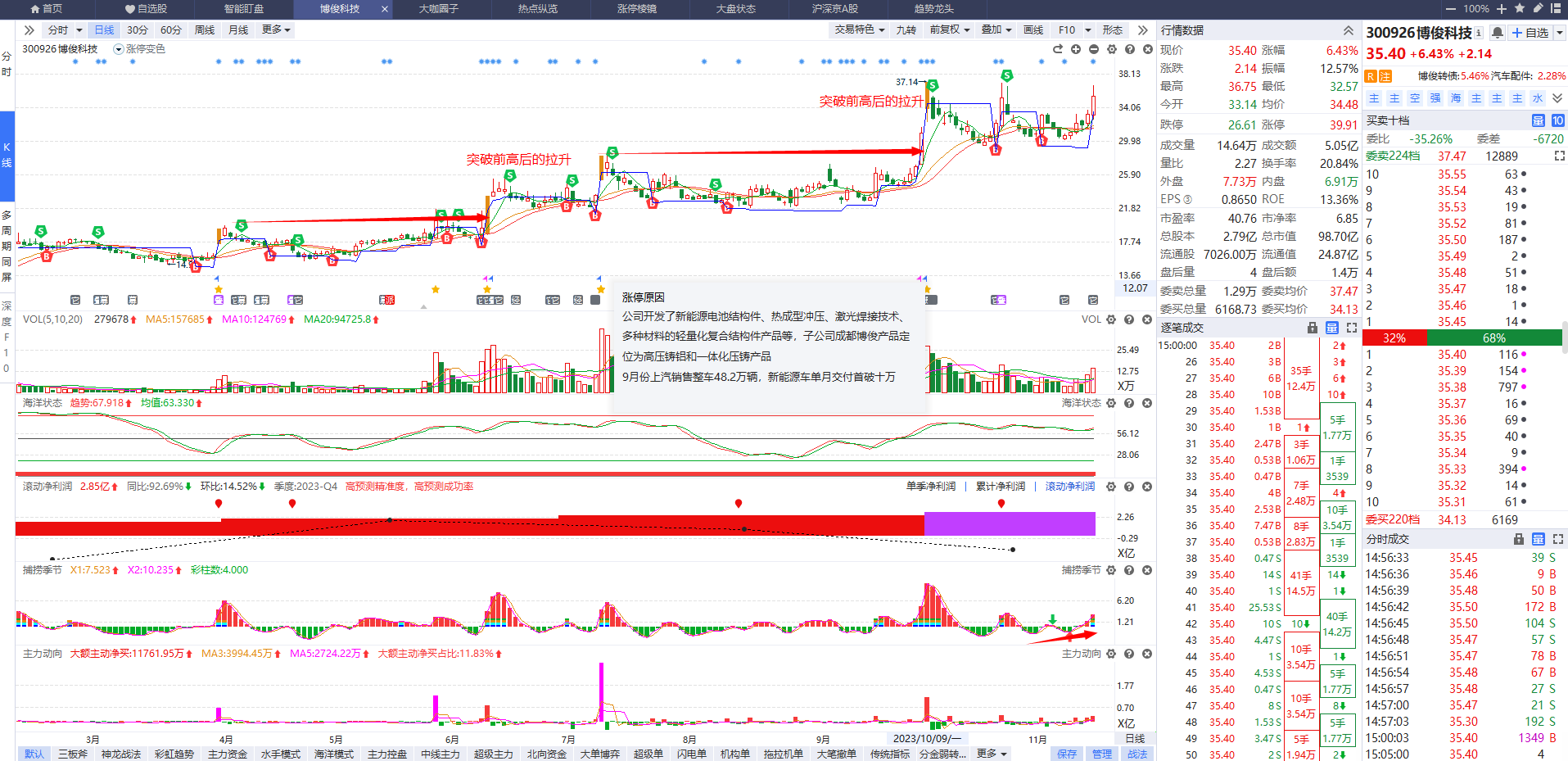 趋势龙回头
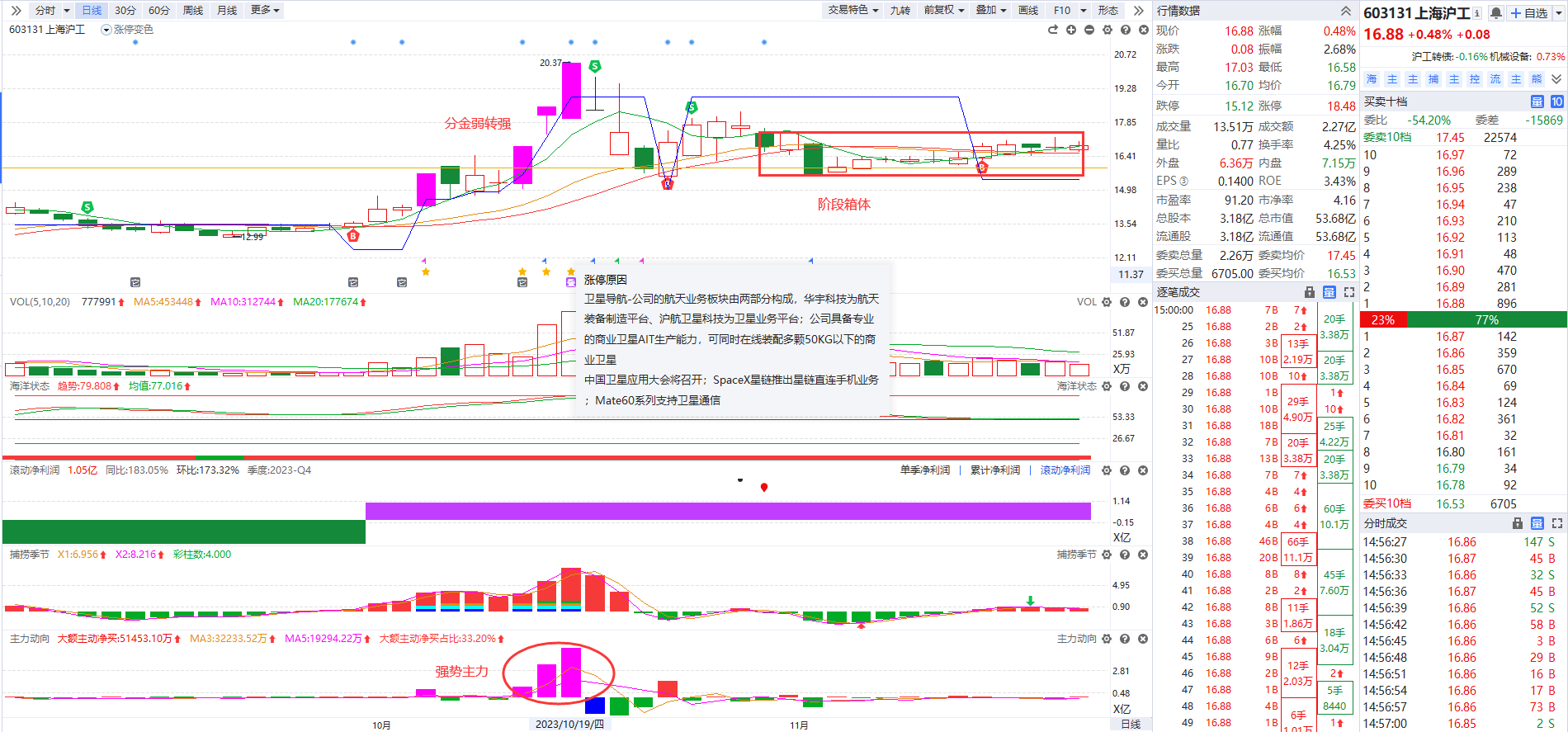 趋势龙回头
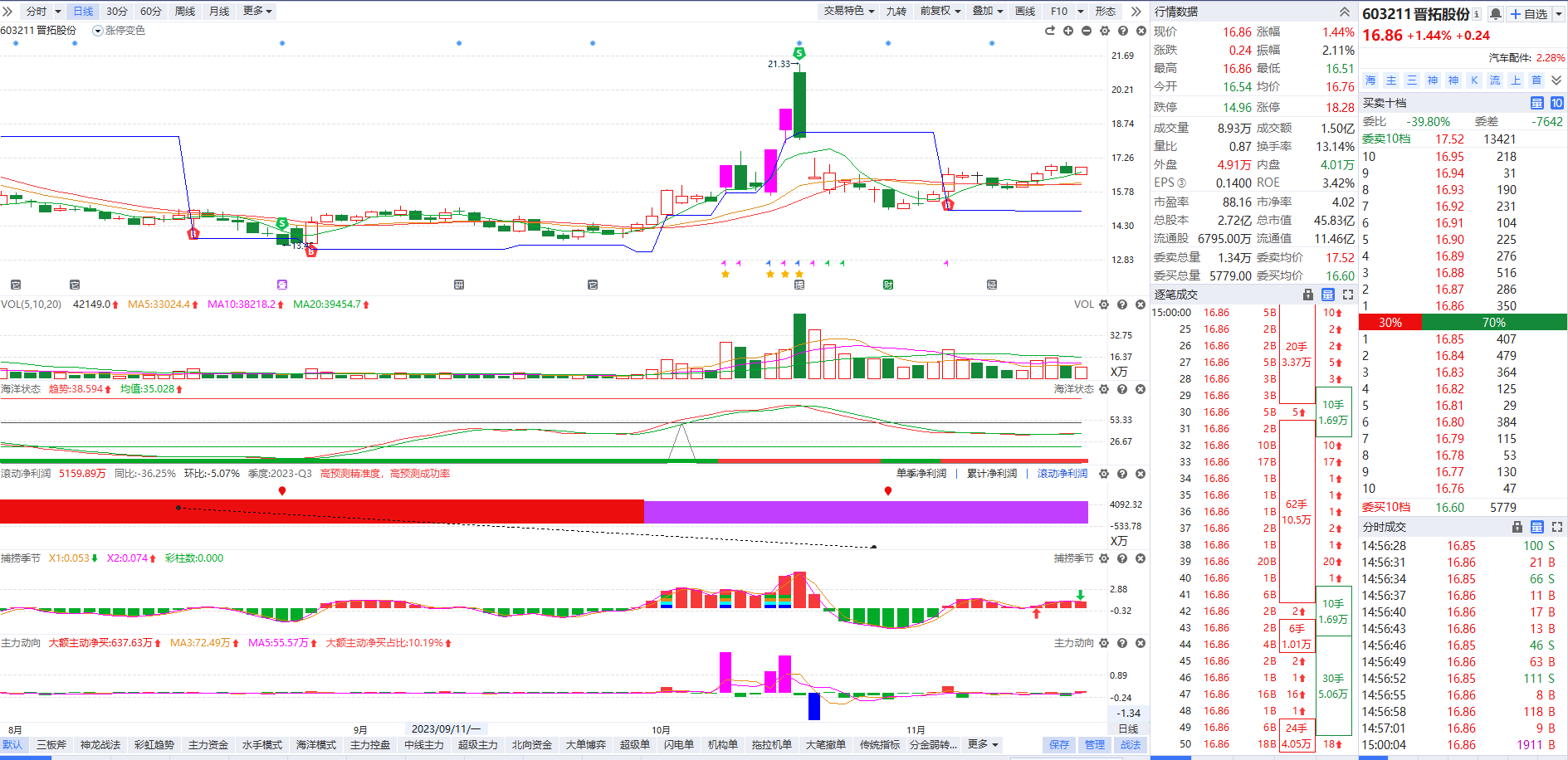